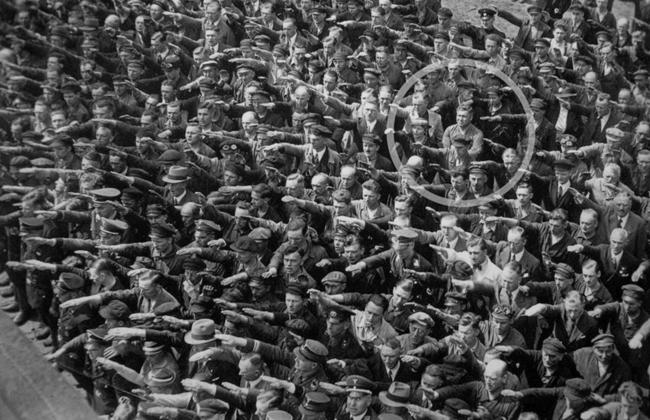 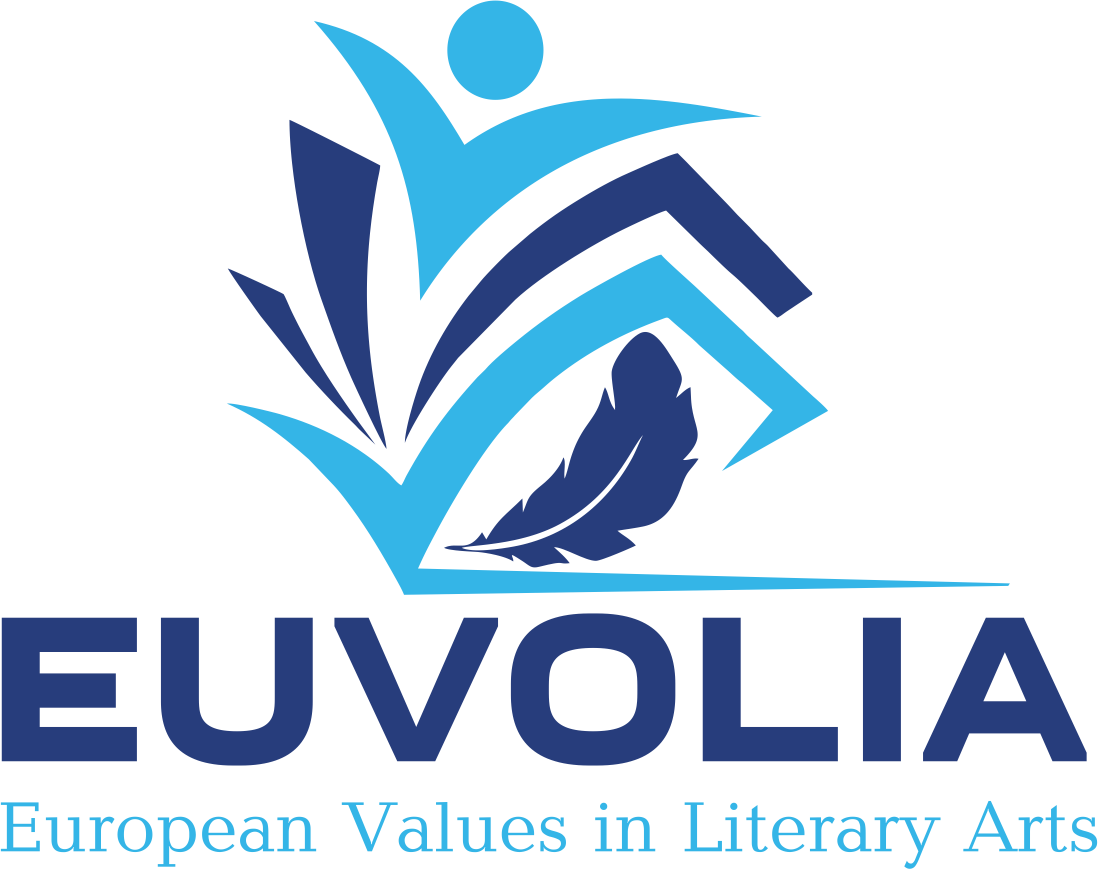 ХХ століття: переоцінка цінностей
Модуль 5 
Лекція 5.1 
Викладач: Олена Тупахіна
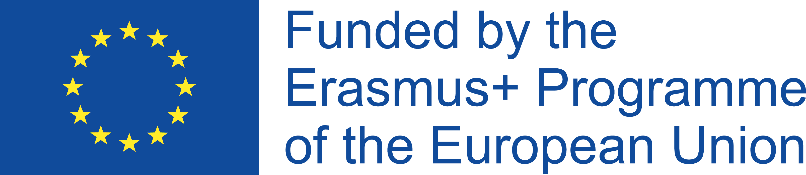 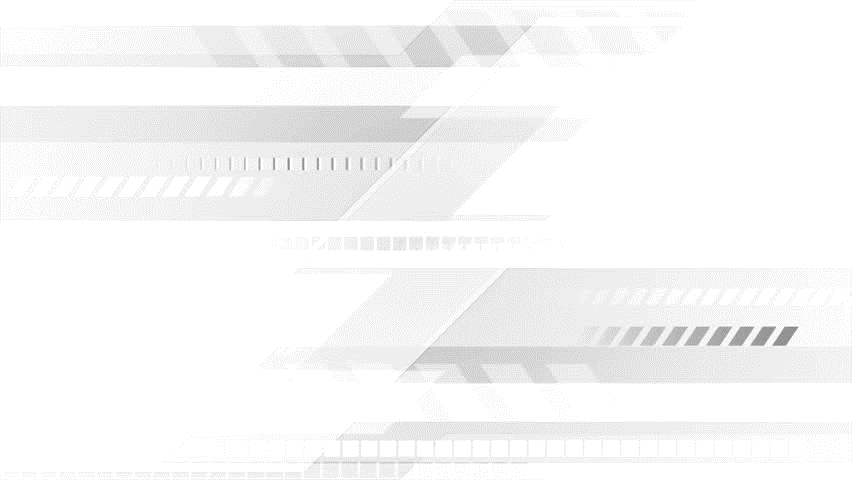 Трошки самоаналізу
Яким ви бачите світ – впорядкованим чи хаотичним?
Що керує нашим життям – випадок чи закономірність?
Чи є у людства певна загальна, об’єднувальна місія? 
Чи змінюємося ми на краще?  
Чи можна побудувати ідеальну державу? Чи виправдовує ця мета жорстокі засоби, якими вона подекуди досягається?  
«Такий, як усі» – догана чи комплімент?
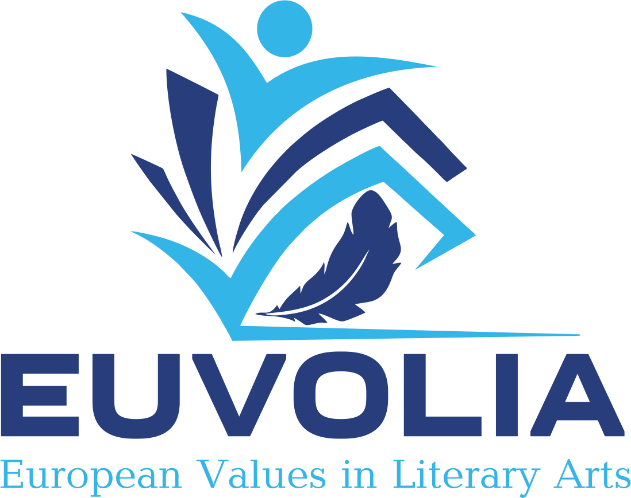 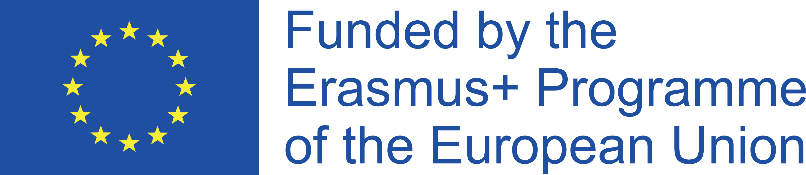 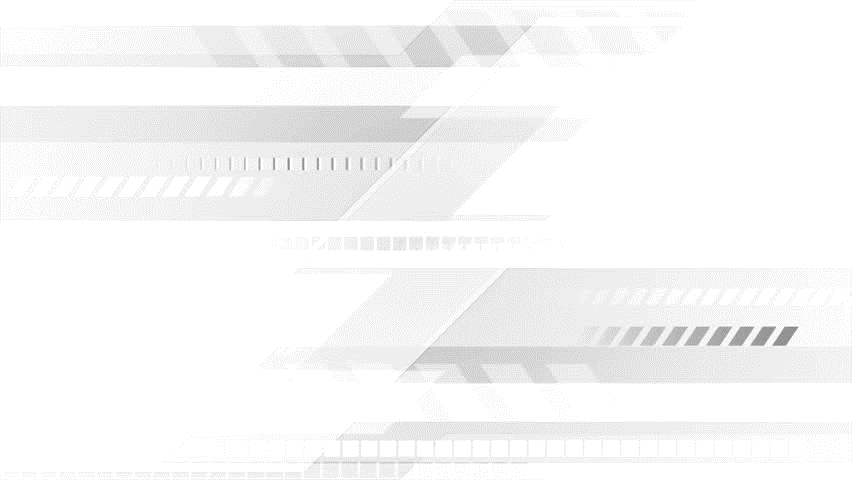 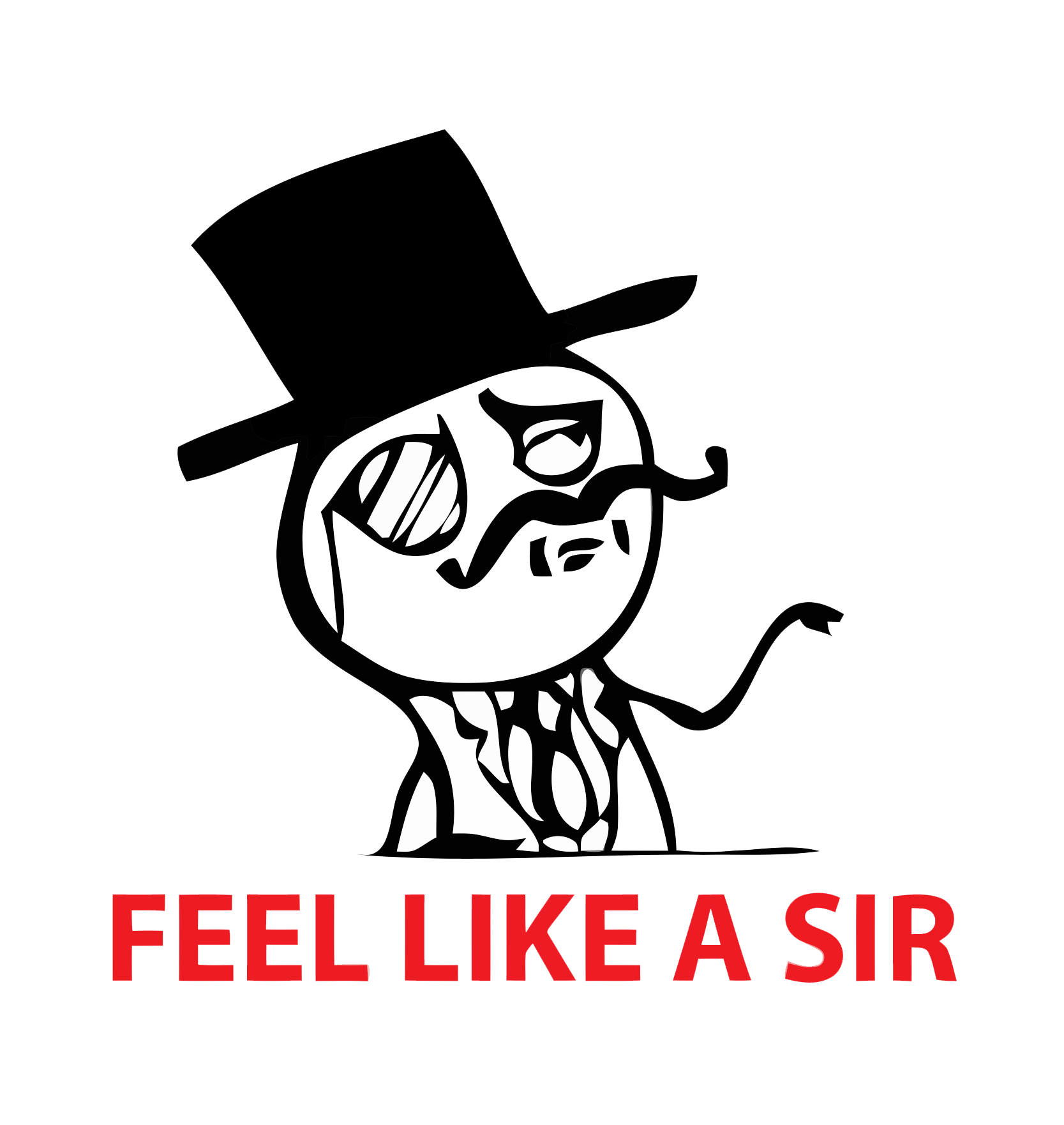 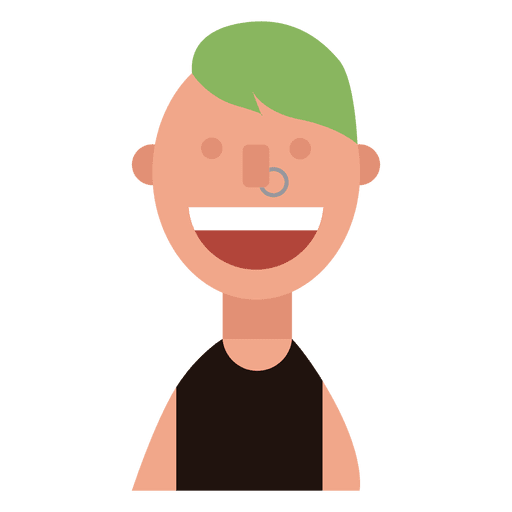 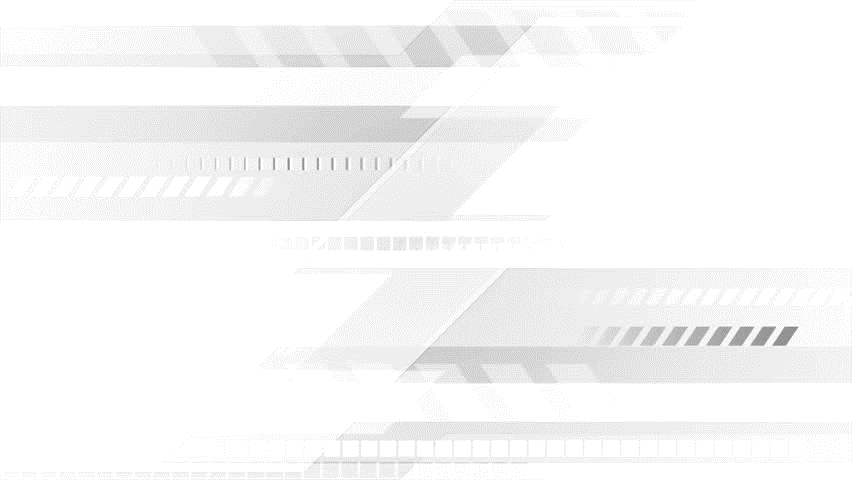 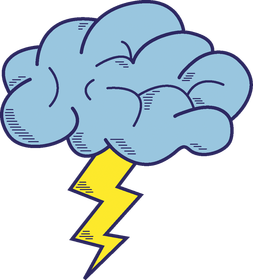 МОЗКОВИЙ ШТУРМ: ВИКЛИКИ ХХ СТОЛІТТЯ
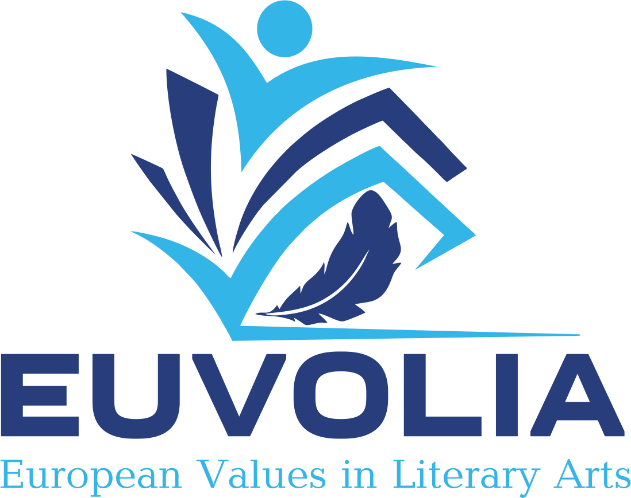 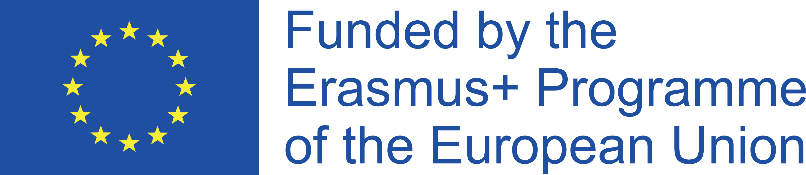 Напередодні катастрофи
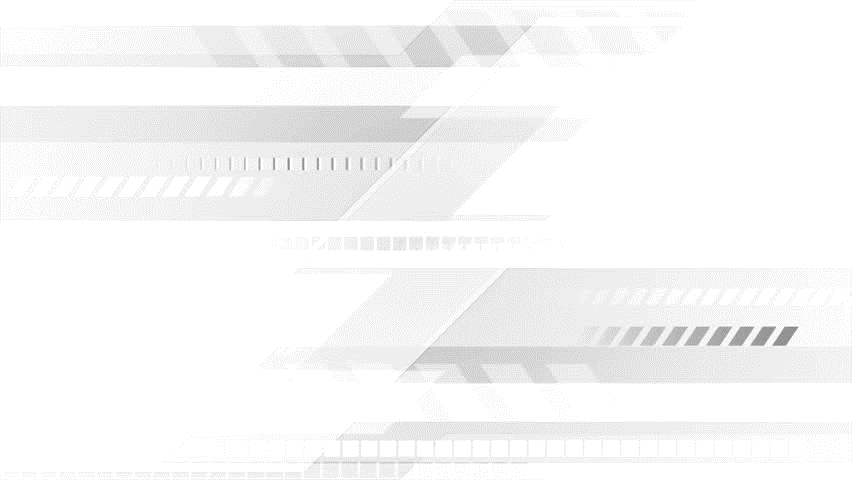 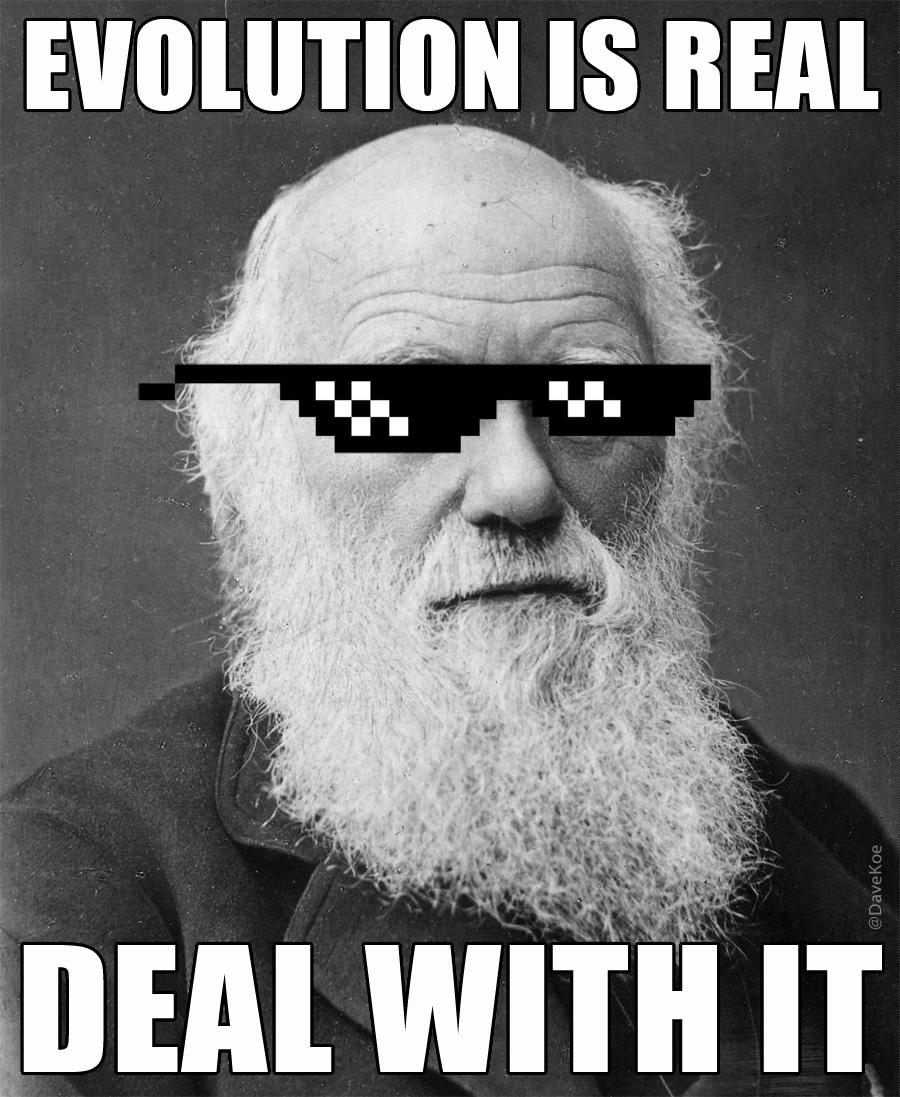 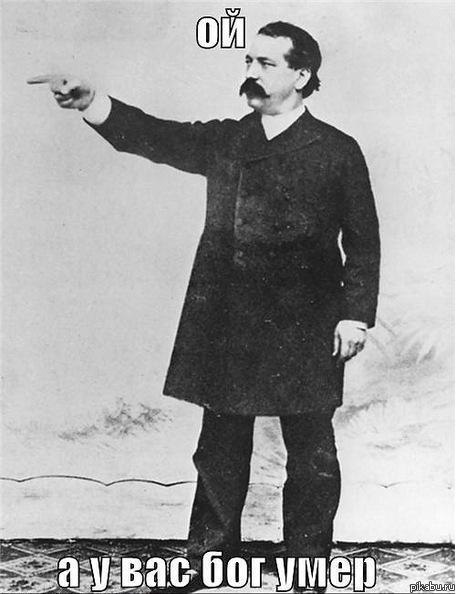 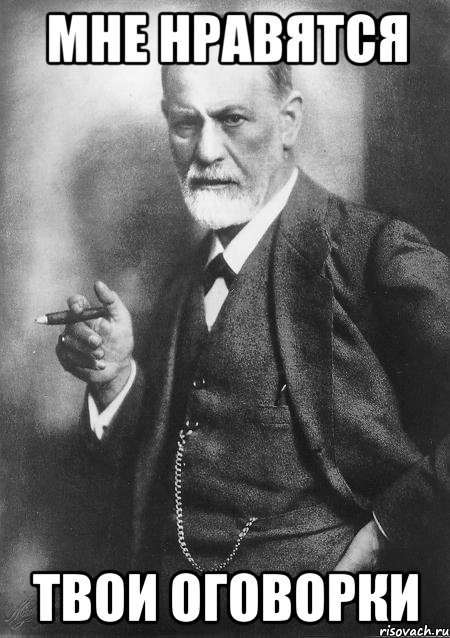 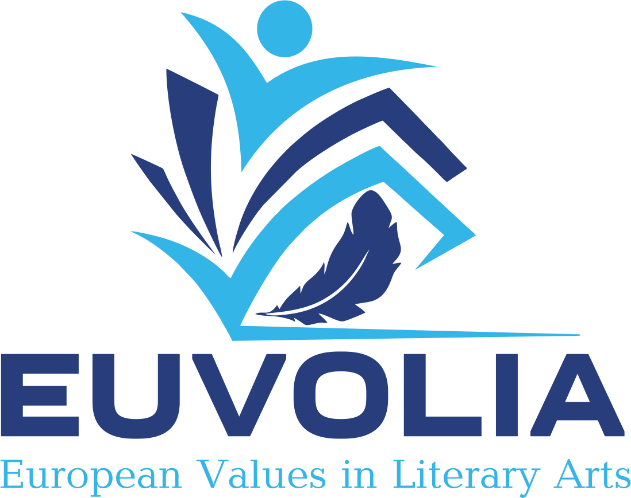 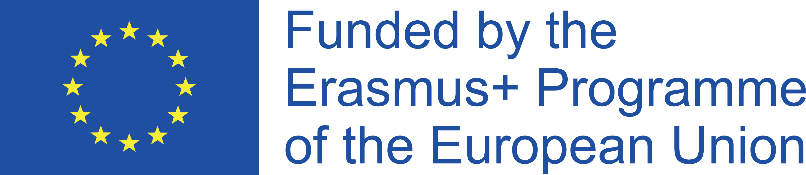 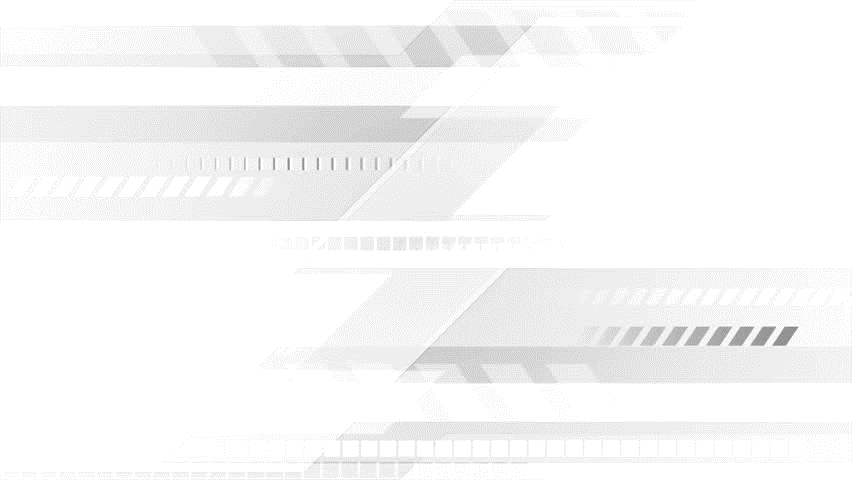 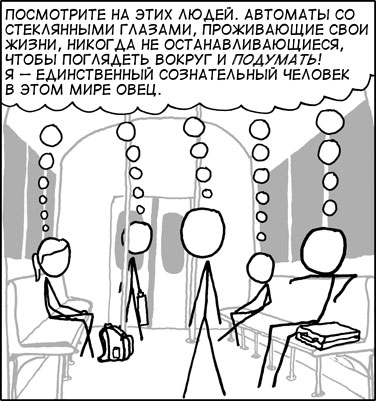 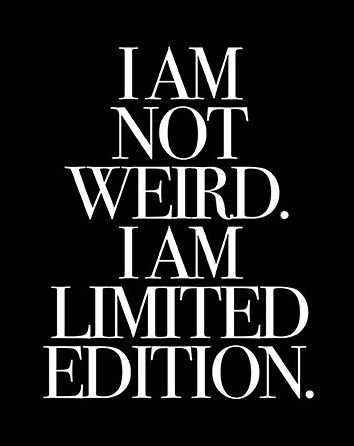 «Специфіка нашого часу у тому, що пересічні душі, не стидаючись своєї пересічності, безкарно стверджують своє право на неї і нав’язують її скрізь і всюди… Маса зминає усе несхоже, нетривіальне, особистісне і краще. Хто не такий, як усі, хто думає не як усі, ризикує стати вигнанцем…»

Хосе Ортега-і-Гассет 
«Повстання мас»
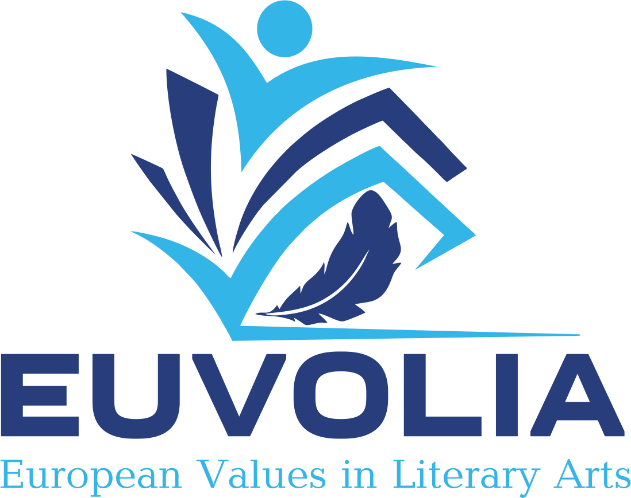 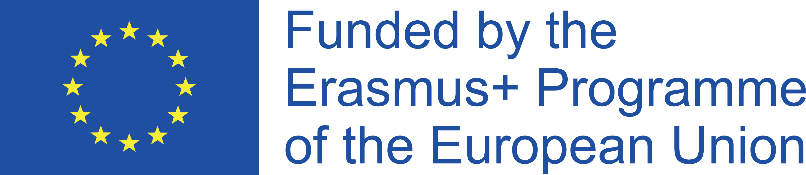 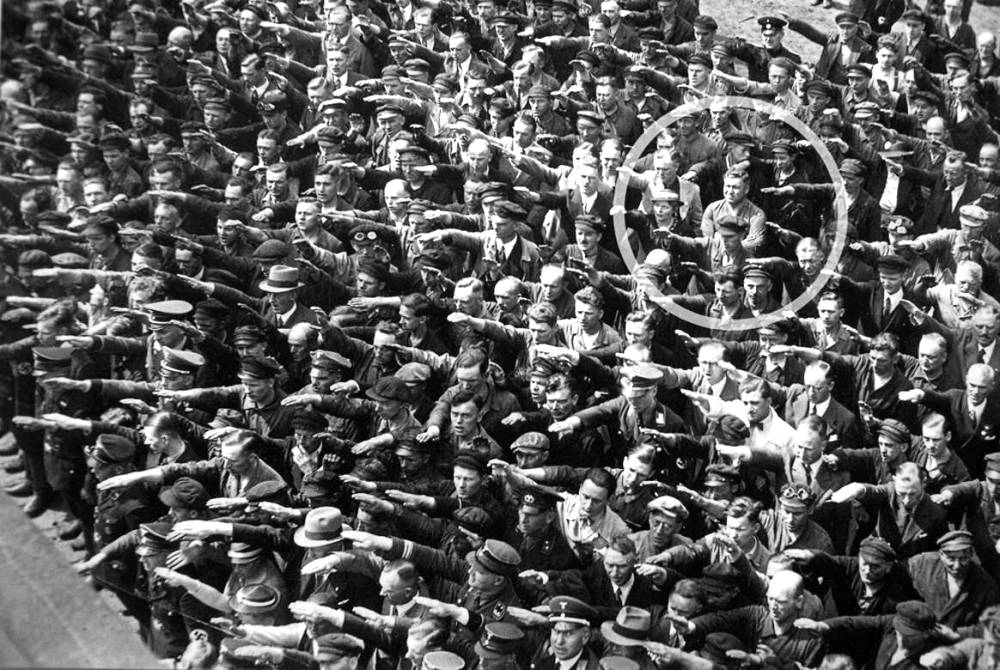 Бунтівна людина – це, перш за все, 
  людина, яка каже «ні».
 Альбер Камю
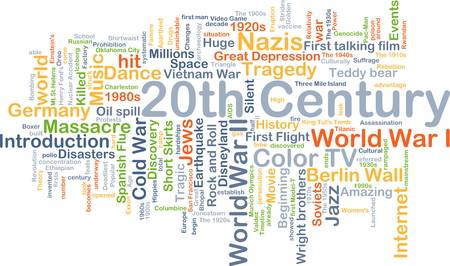 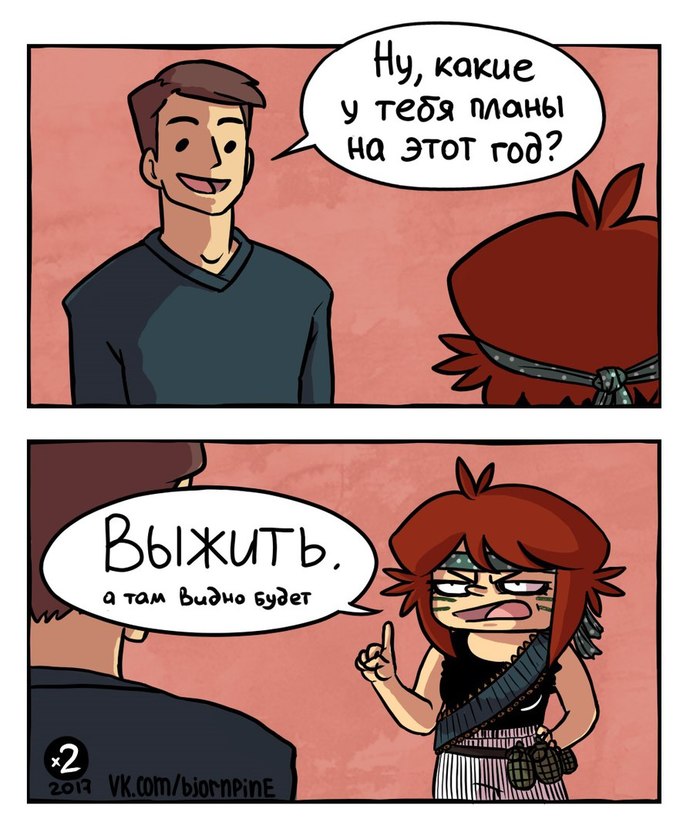 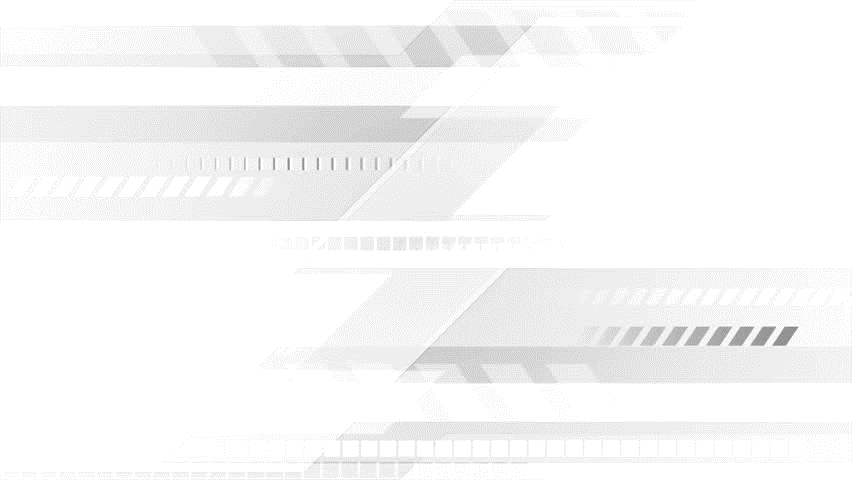 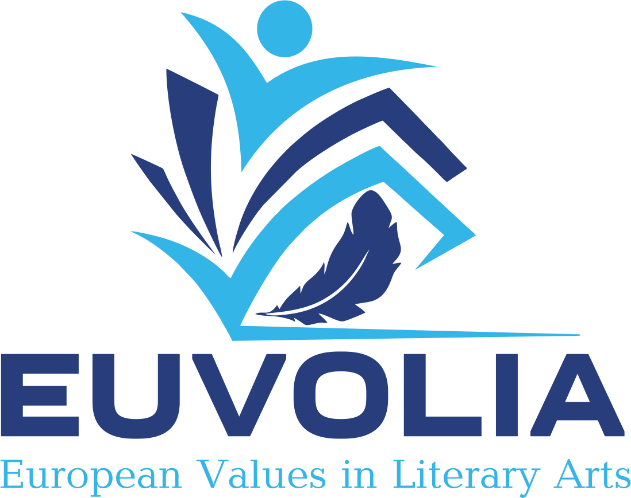 «Есть лишь одна по-настоящему серьезная философская проблема - проблема самоубийства. Решить, стоит или не стоит жизнь того, чтобы ее прожить, - значит ответить на фундаментальный вопрос философии. Все остальное - имеет ли мир три измерения, руководствуется ли разум девятью или двенадцатью категориями – второстепенно» (Альбер Камю)
Є лише одна по-справжньому серйозна філософська проблема – проблема самогубства. Вирішити, чи вартує життя того, щоб його прожити, - означає відповісти на фундаментальне питання філософії. Все решта – чи має світ три вимірі, чи керуються розум дев’ятьма чи дванадцятьма категоріями, - другорядне. 

Альбер Камю
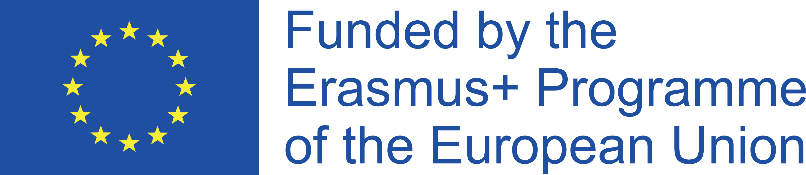 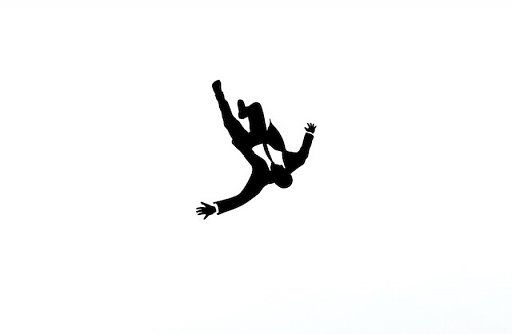 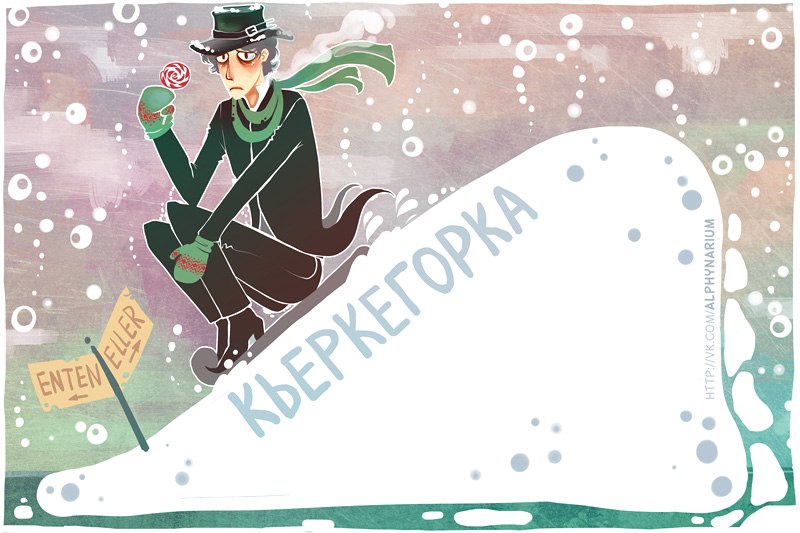 Сьорен К’єркегор
Істина є суб’єктивність 
Люди, одержимі оптимізмом, знаходяться у непроникній омані. Життя – не відрада, а юдоль скорботи. Людина не за своєю волею закинута, наче у безодню, у чужий та похмурий світ.
Жах
Відчай
Тривога
Самотність
Еволюція особистості за К’єркегором
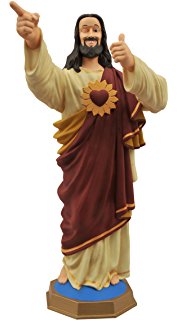 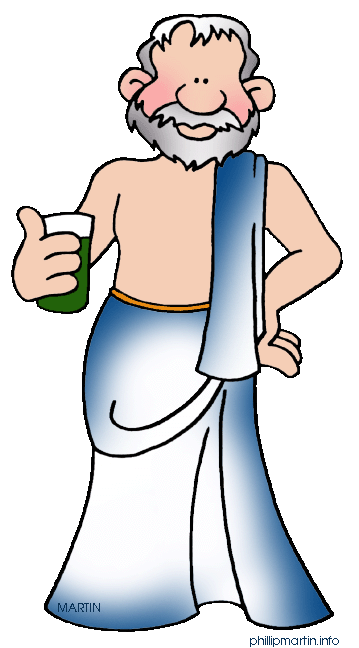 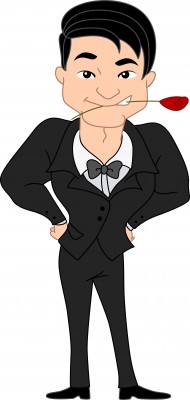 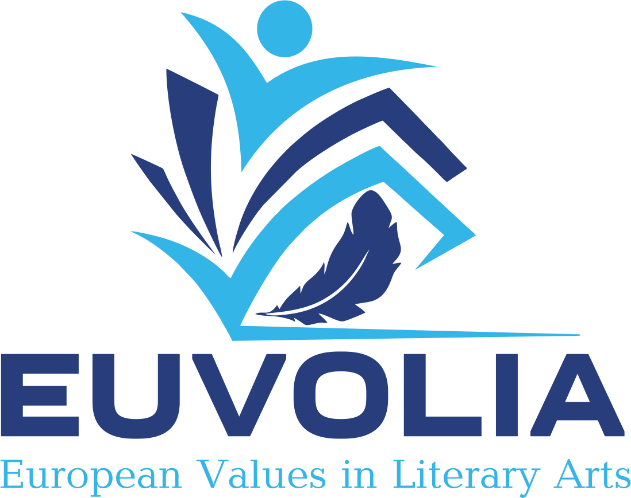 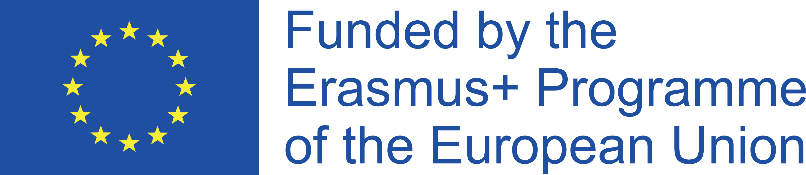 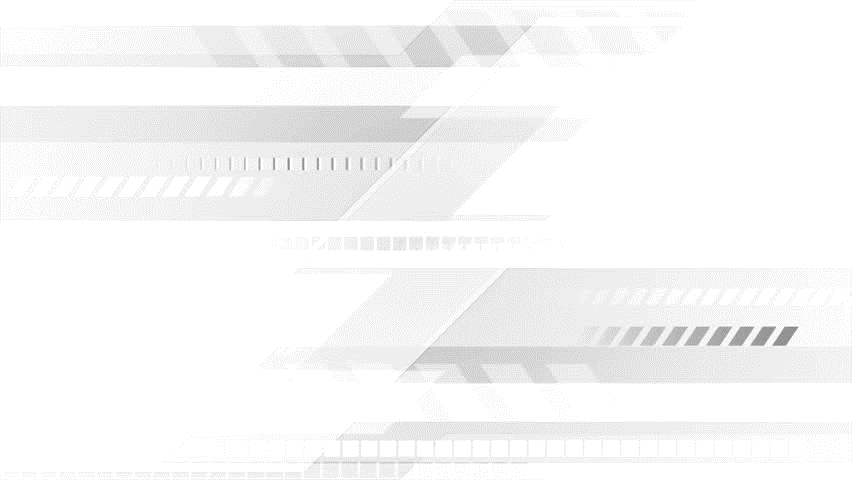 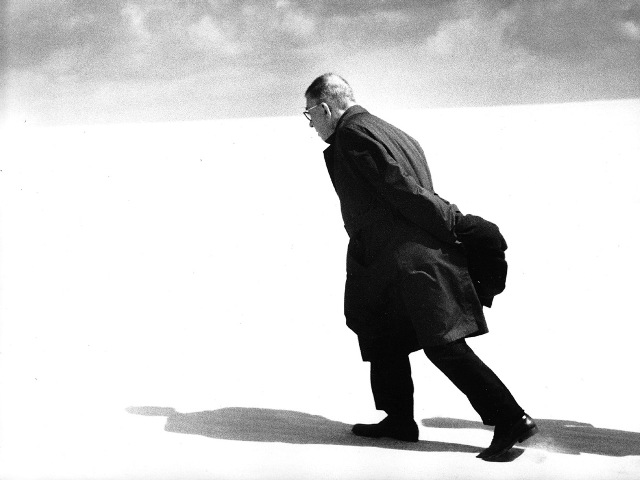 Ми існуємо у ситуаціях, які впливають на нас; але те, як саме ми існуємо в них, визначається нашим вибором.

Жан-Поль Сартр
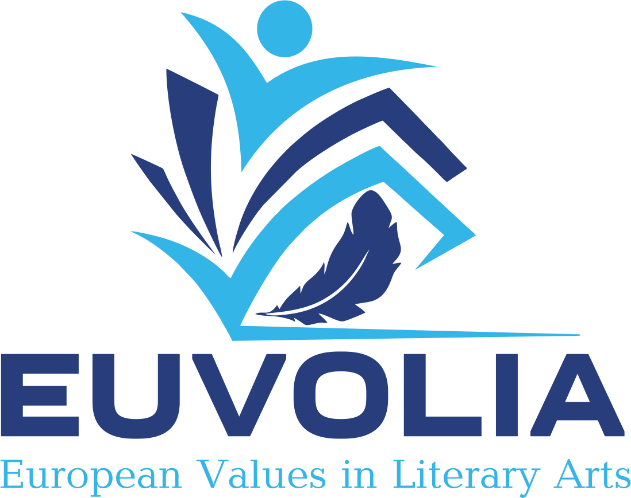 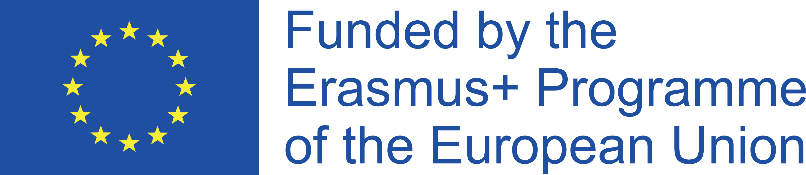 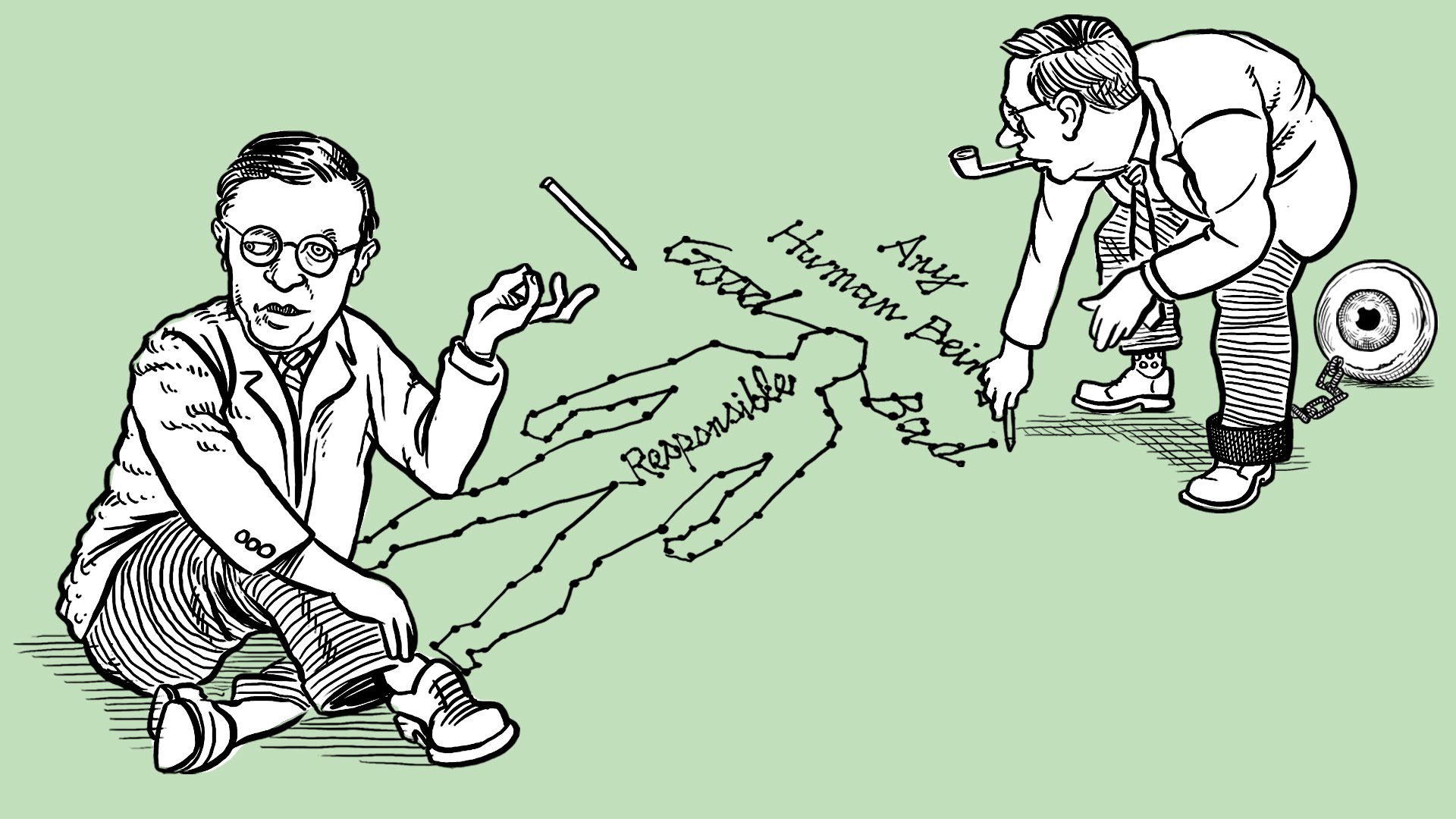 «Тягар свободи»
Коли ми кажемо, що людина несе відповідальність, це не означає, що вона відповідає тільки за свою індивідуальність. Вона відповідальна за всіх людей.
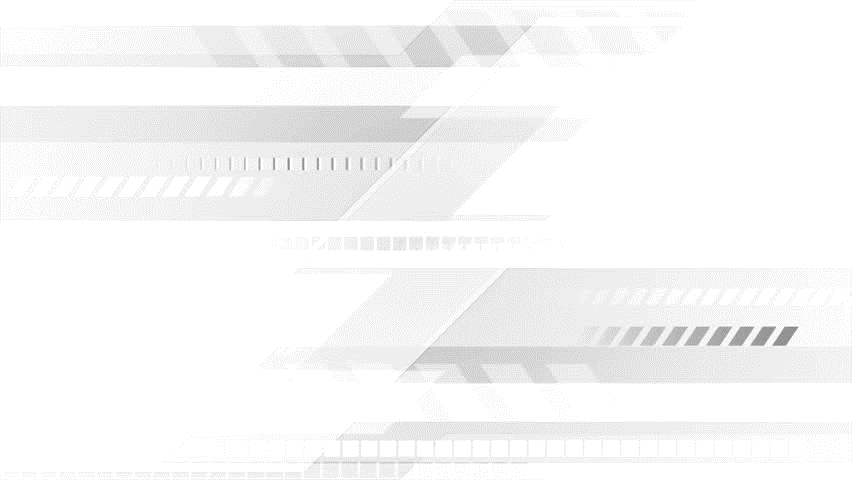 Виміри відповідальності
Намалюйте коло своєї відповідальності: за кого/що ви почуваєтеся відповідальними? Як саме прагнете реалізувати цю відповідальність?
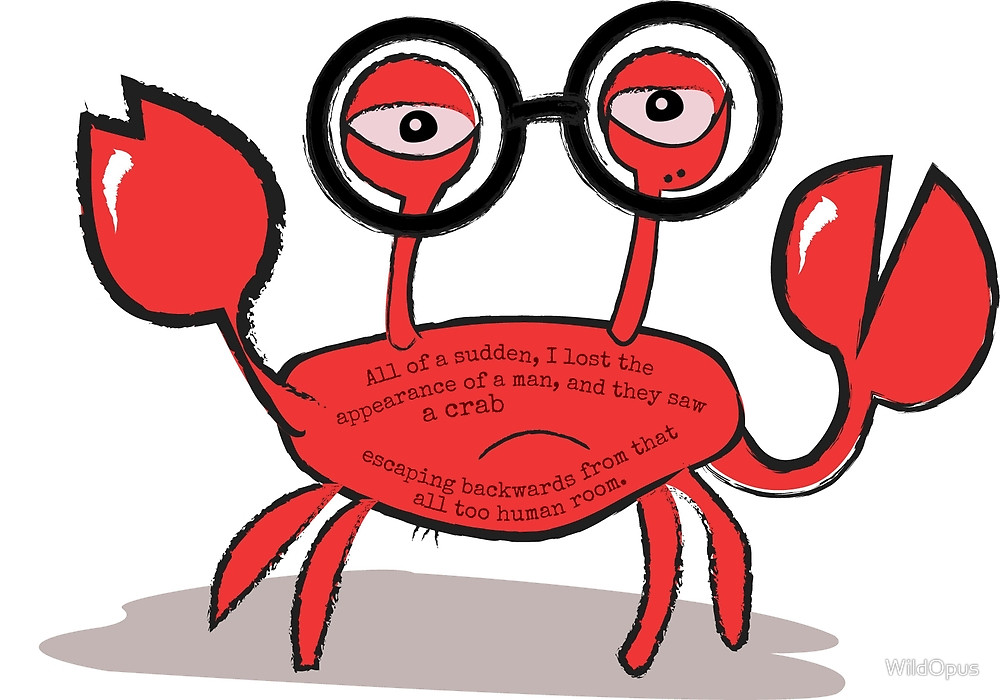 Дійсність буде такою, якою її визначає сама людина
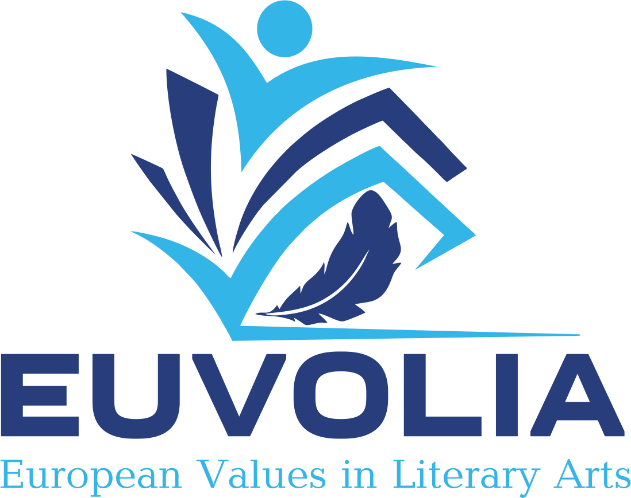 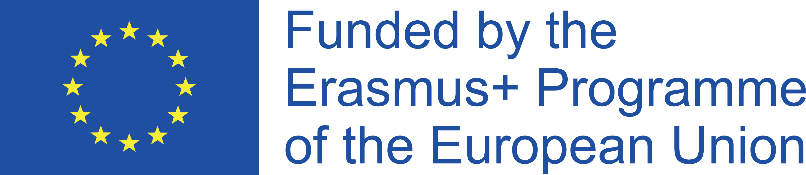